How to Cooka  Christmas Pudding ?
Підготував : 
Учень 10 класу
Кійко Едуард
I HopeYou Like
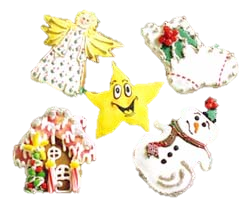 Christmas Pudding
No British Christmas is complete without a Christmas Pudding
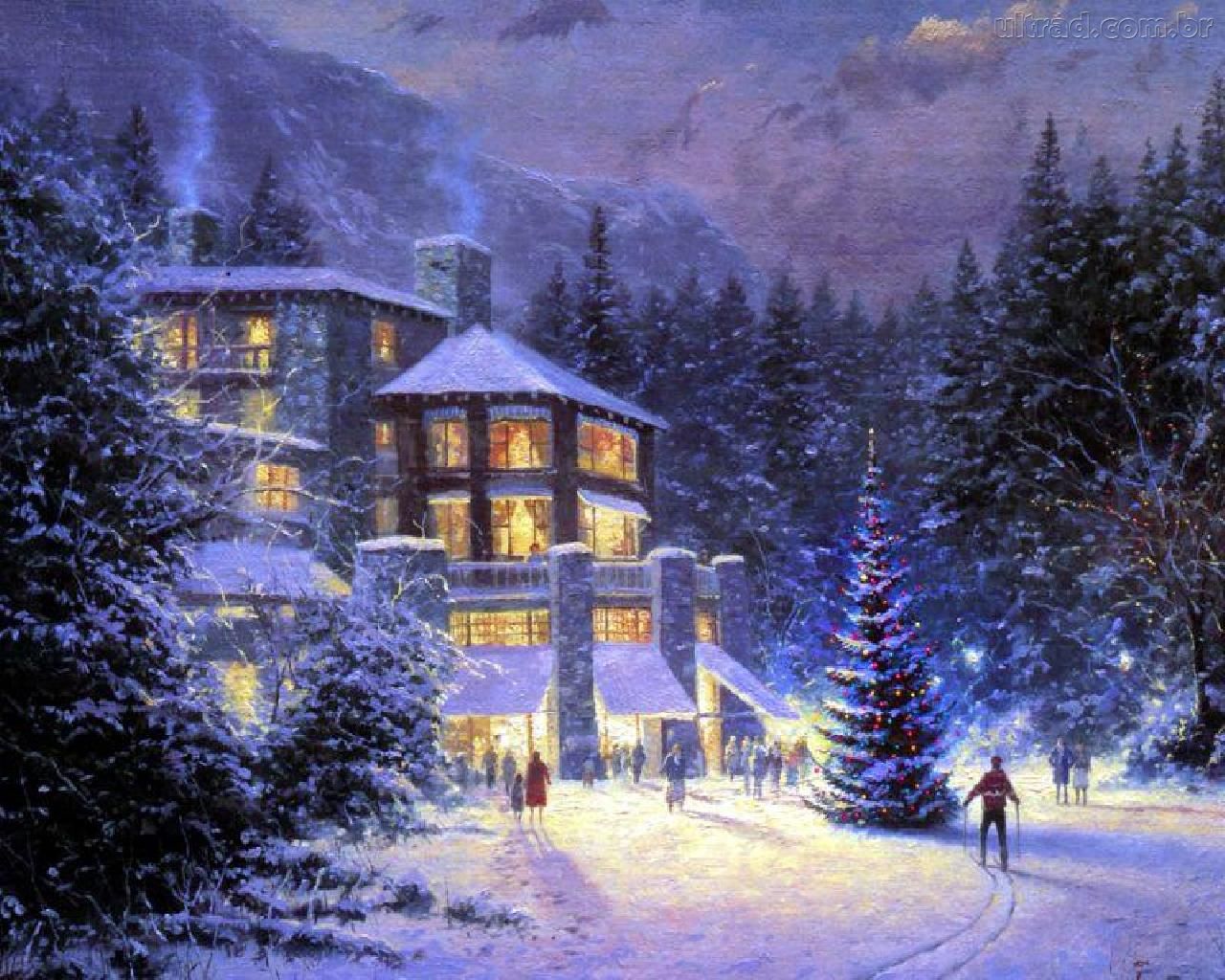 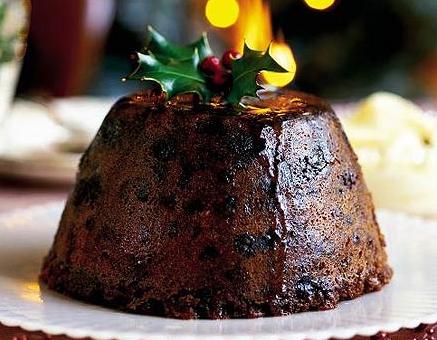 To Cook a Christmas Pudding you need :
500 g / 1 lb currants
500 g / 1 lb raisins
500 g / 1 1b golden raisins
500 g / 1 lb bread crumbs
500 g / 1 lb brown sugar
250 g / 8 oz suet – get it from a butcher; if you can't find it, substitute with solid vegetable shortening
120 g / 4 oz mixed peel
120 g / 4 oz glace cherries, chopped
120 g / 4 oz almonds, chopped
grated rind of 1 lemon
grated rind of 1 orange
1 carrot, grated
1 apple, grated
6 eggs
Are you ready ? Let’s begin !
1-st Step
Mix all the ingredients
2-nd Step
Mix thoroughly with a wooden spoon.
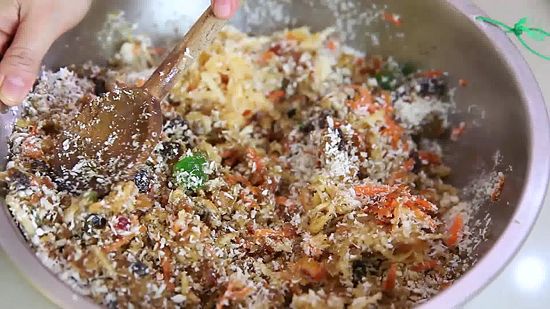 3-rd Step
Beat the eggs. Crack all six eggs into a bowl and beat them lightly with a fork.
4-th Step
Grease the bowl. Coat the inside of the glass bowl with the knob of butter.
5-th Step
Transfer. Put the pudding mix into the bowl, pressing it down lightly and giving a final pat to make it level.
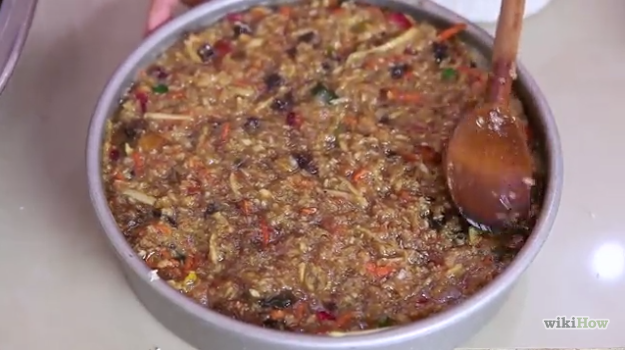 6-th Step
Cover and seal. Place the circular piece of parchment paper over the mix, and gently press it down and around the edges.
7-th Step
Make a Bain Marie. Place the bowl into the saucepan.
8-th Step
Cook the pudding. Place the saucepan onto a high heat and bring the water to a boil. Once it is boiling, turn it down to a gentle simmer and allow to simmer for roughly 4 hours.
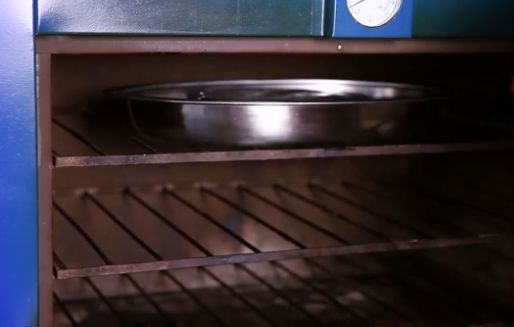 9-th Step
Remove the pudding from the heat after this time. Take off the tin foil.
10-th Step
Serve. Your Christmas pudding is now ready to serve!
Our Christmas Pudding is Ready !Bon Appetit !
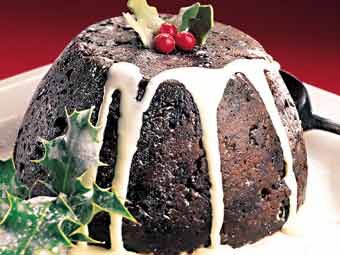 And Merry Christmas !
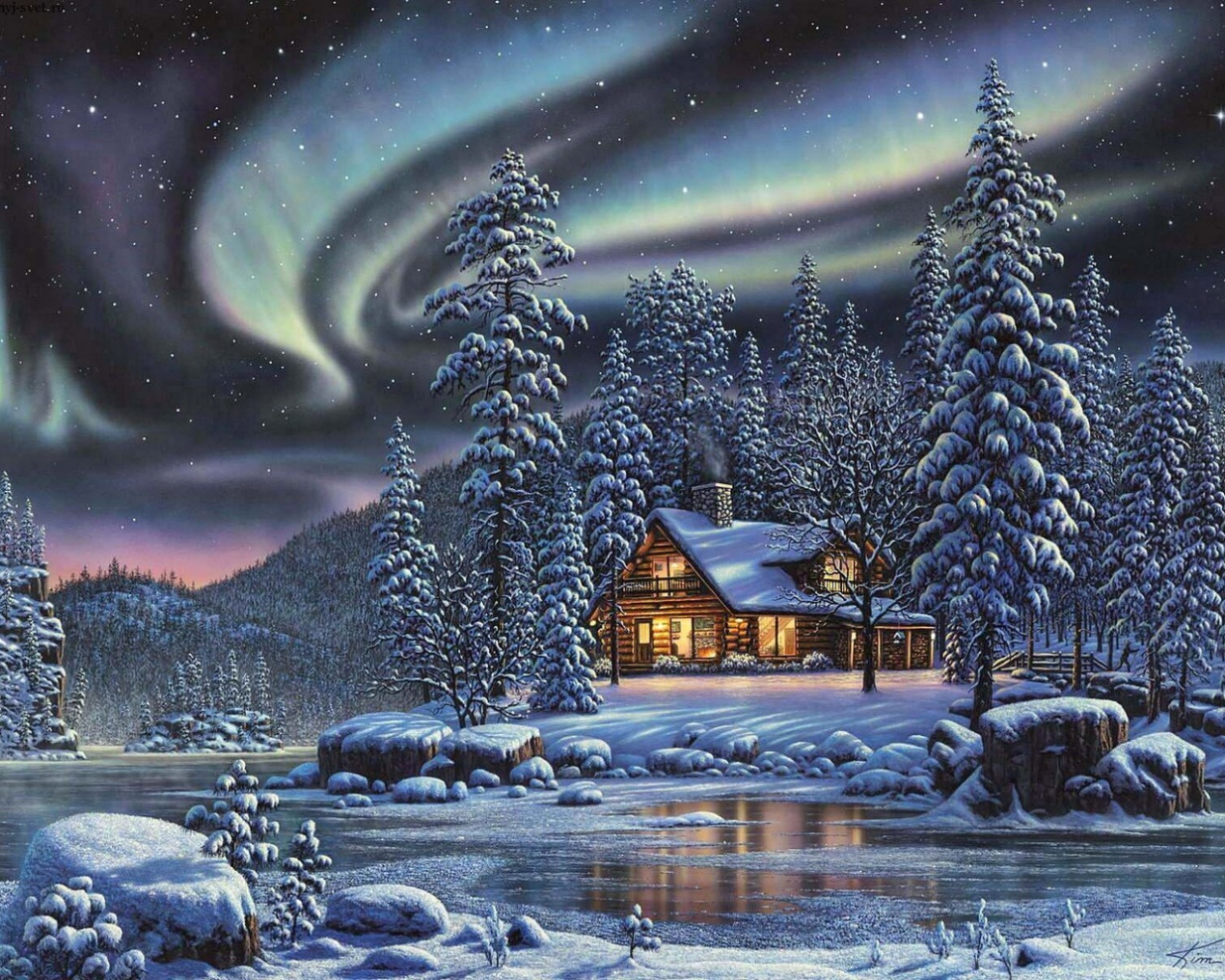 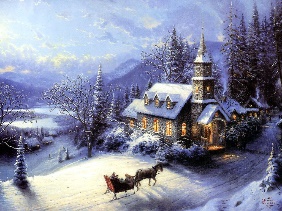